Lecture 09ZigBee
CS397/497 – Wireless Protocols for IoT
Branden Ghena – Winter 2021
Today’s Goals
Introduce ZigBee as another 802.15.4 implementation

Discuss ZigBee application layer and interoperability
2
Outline
ZigBee overview

ZigBee PHY and MAC

ZigBee application layer

Interoperability
3
ZigBee goals
Enable automatic communication between devices
Low complexity
Low power
Focus on home automation and industrial control/monitoring

From our perspective
802.15.4 PHY and MAC
Plus well-defined Server/Client interactions
Similar to BLE (actually, BLE is similar to ZigBee)
Designed for higher-power devices than Thread or BLE
Although still relatively low power
4
ZigBee history
Intertwined with the creation of 802.15.4
Both are founded around the same time
ZigBee Alliance involved in the original 802.15.4 specification
Original plan: 802.11/WiFi <-> 802.15.4/ZigBee

Original specification 2004 (following 802.15.4 in 2003)
Updated 2006, 2007, 2015, (2017?)
2015 version is also known as ZigBee Pro
We’ll focus on 2015, but look at previous stuff too
Application layer stuff hasn’t changed considerably
5
ZigBee resources
ZigBee Specification (2015)
ZigBee Cluster Library Specification (2016)

Useful resources
ZigBee overview: https://www.cse.wustl.edu/~jain/cse574-14/ftp/j_13zgb.pdf
NXP library guides (include overview on ZigBee)
ZigBee Protocol: https://www.nxp.com/docs/en/user-guide/JN-UG-3113.pdf
ZigBee Cluster Library: https://www.nxp.com/docs/en/user-guide/JN-UG-3115.pdf
ZigBee Home Automation: https://www.nxp.com/docs/en/user-guide/JN-UG-3076.pdf
6
Outline
ZigBee overview

ZigBee PHY and MAC

ZigBee application layer

Interoperability
7
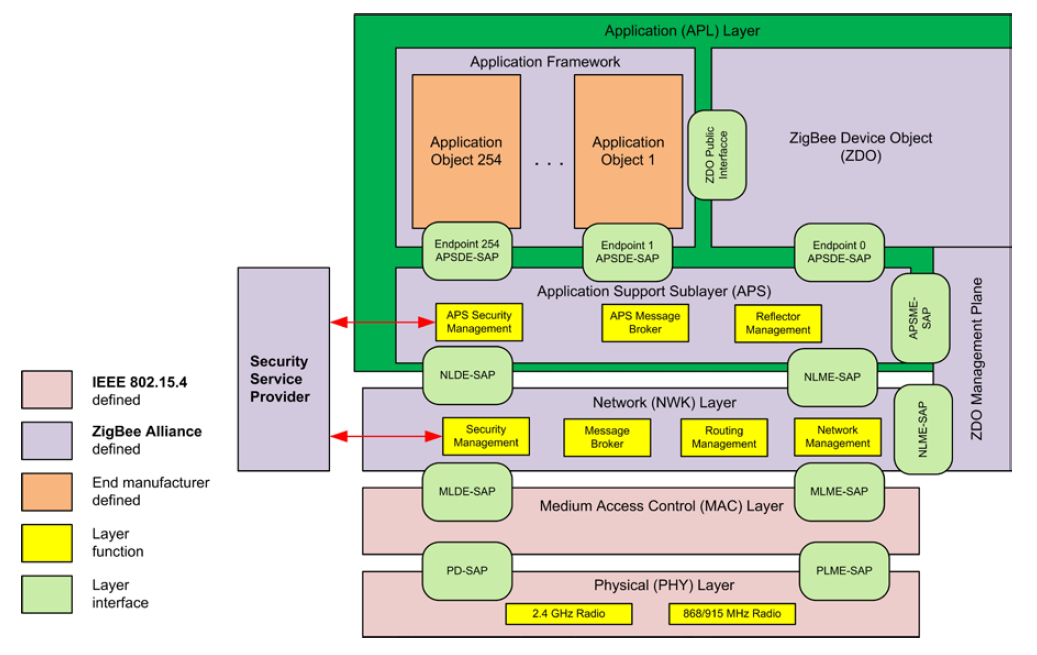 ZigBee stack
8
Use of 802.15.4
Basic answer: everything
Reuse all of PHY (including non-2.4 GHz channels)
Reuse all of MAC (including beacon-enabled network and GTS)
Same CSMA/CA mechanism
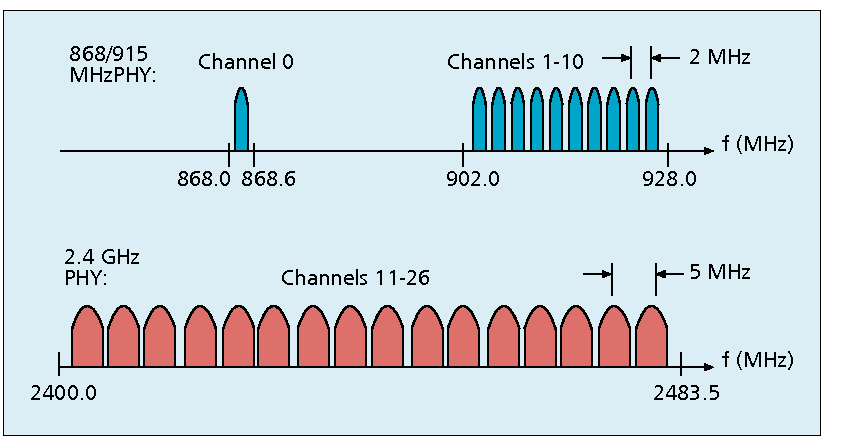 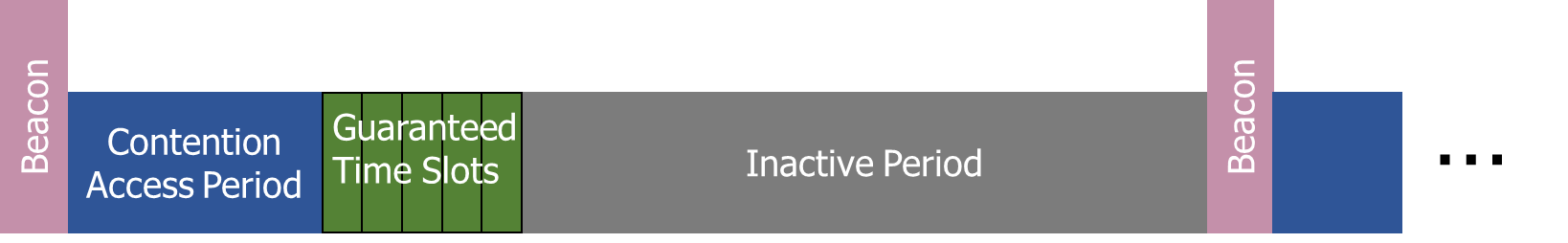 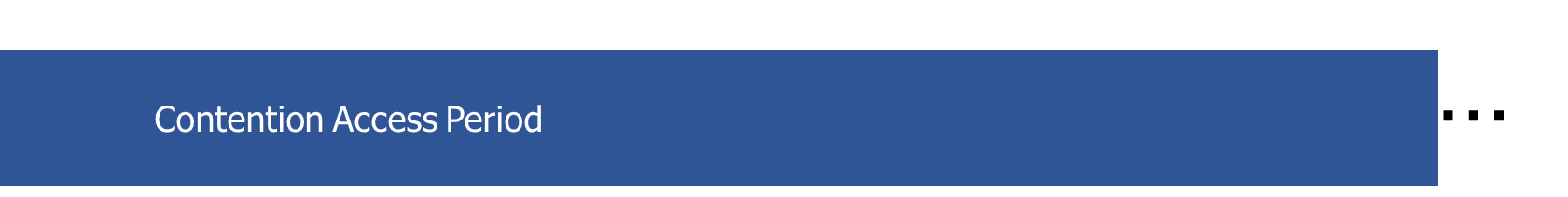 9
ZigBee devices (same roles as 802.15.4 defines)
ZigBee Coordinator (ZC)
Starts the network and decides on key parameters
Is also a Router

ZigBee Router (ZR)
Higher-power, more-capable devices
Radios always on (except during inactive superframe)
Connect to one or more children
Connect to one or more routers

ZigBee End Device (ZED)
Lower-power, less-capable devices
Always a child of one router
10
Older ZigBee - tree networks
Original preferred topology

Uses beacon-enabled network
Synchronization via beacon superframes
Can reduce power requirements for routers

Some things get simpler
Address assignment is simple
If you restrict network size
Routing is straightforward
But likely more hops for router-to-router communication
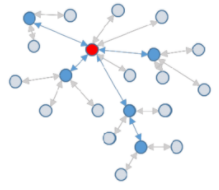 11
ZigBee tree network complications
Distributed routing scheme limits topologies
There is a limit on number of routers
Each router has a maximum number of children
There is a maximum limit for router depth
Note: Thread has device count limits too!

Needs a beacon scheduling mechanism
Each parent must both participate in a superframe
And also send their own superframe beacons
Need to keep inactive period large if there is significant router depth
Each beacon includes a TX offset field specifying parent beacon time
Helps prevent hidden terminal problem
12
Modern ZigBee – mesh networks
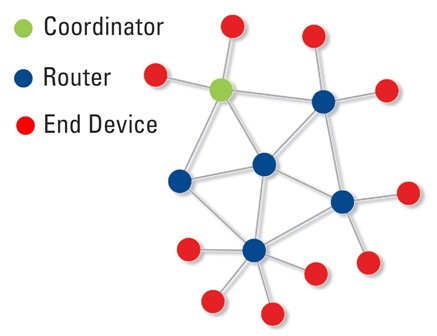 Presently preferred topology

Uses non-beacon-enabled network
All routers are always-on devices
Allows arbitrary communication between routers

Some tradeoffs
Likely higher power routers
Routing more complicated (potentially better algorithms though)
Addressing more complicated
Assign random addresses to each node
Include a method for address conflict resolution
13
ZigBee End Device polling
Packets are held in ZigBee Routers for up to 7.68 seconds
Compare to undefined duration for Thread (at least minutes)
Reduction in “low energy” capability for end devices
Limiting timeouts makes Router design simpler

ZigBee codifies polling behavior for End Devices
Long Polling - steady state polling period, example: 7.5 seconds
Short Polling – polling period while waiting on data, example: 1 second
14
Example ZigBee network
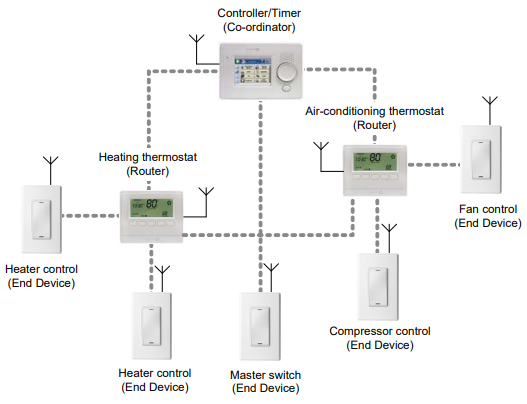 15
Outline
ZigBee overview

ZigBee PHY and MAC

ZigBee application layer

Interoperability
16
ZigBee application-layer terms
Devices act as servers and clients

Profiles – details application-level features
Includes network configurations
For example: security or reliability

Includes definitions of various Device Types
Specify a collection mandatory and optional Clusters
Clusters – collection of Attributes and Commands
Attributes – information, readable and/or writable
Commands – control, writable, may elicit a response
17
Analogies between BLE and ZigBee
No analogy

BLE Profile

BLE Service

BLE Characteristic
ZigBee Profile

ZigBee Profile + Device

ZigBee Cluster

ZigBee Attribute
Also ~ZigBee Commands
18
ZigBee profiles
Broad classes of device purposes
Contains multiple Device Type definitions






Define more features of device than the profiles from BLE
Pick various optional network/MAC features, like security or commissioning
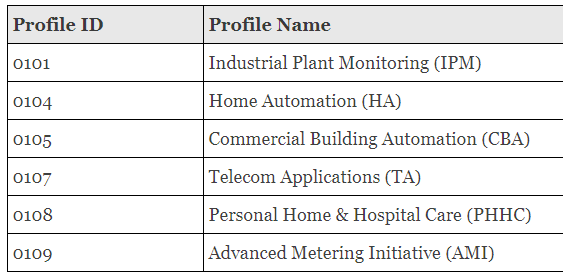 19
ZigBee Device Types
A collection of Clusters
Some mandatory and some optional

Lists Clusters as Server side or Client Side
Server side Cluster is an input
Client side Cluster is an output

Example: light bulbs implement server, switches implement client
20
ZigBee Clusters
A collection of Attributes and Commands
Analogous to BLE Services
Can be optional or mandatory

ZigBee Cluster Library defines standard Clusters
Lists Attributes and Commands for each
Attributes
Type – uint8, enum, bitmap, string, etc.
Permissions - Read/Write/Report (receive automatic updates)
How to interpret meaning of value
Commands
Field(s), Type of each, Interpretation of each
21
Example ZigBee profile: Home Automation Device Types
Generic Devices
On/Off Switch
On/Off Output
Remote Control
Door Lock
Door Lock Controller
Simple Sensor
Smart Plug

Intruder Alarm System Devices
IAS Control and Indicating
IAS Ancillary Control
IAS Zone
IAS Warning Device
Lighting
On/Off Light
Dimmable Light
Colour Dimmable Light
On/Off Light Switch
Dimmer Switch
Colour Dimmer Switch
Light Sensor
Occupancy Sensor

HVAC Devices
Thermostat
Each bullet point is a Device Type

Which is a list of mandatory and optional Clusters
22
Example Device Types: door lock and door lock controller
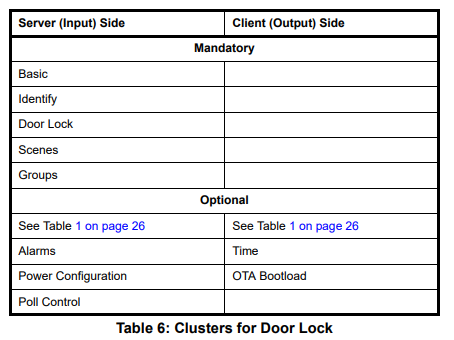 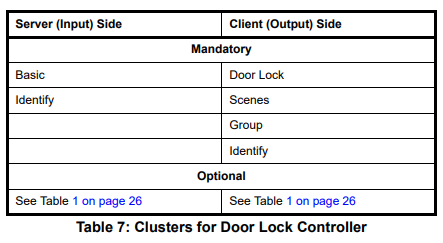 23
Example Cluster: door lock attributes
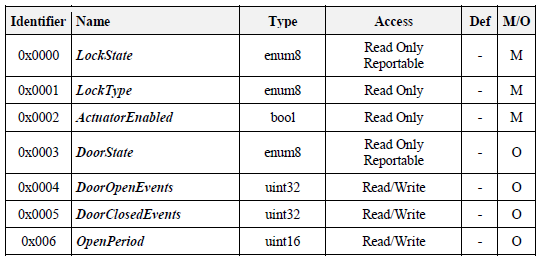 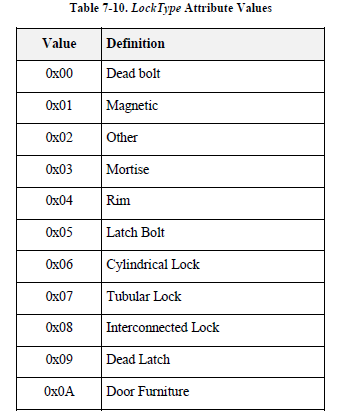 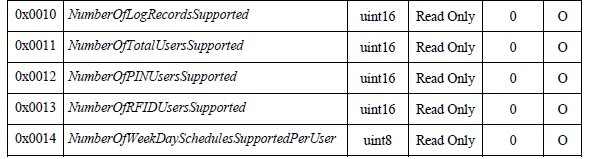 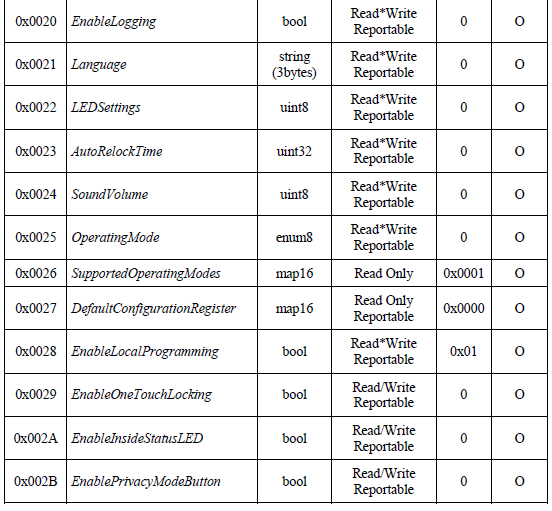 24
Example Cluster: door lock commands (client side)
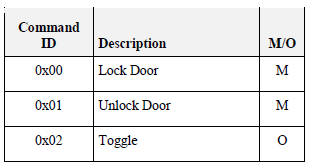 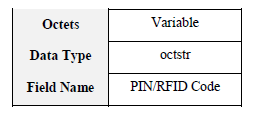 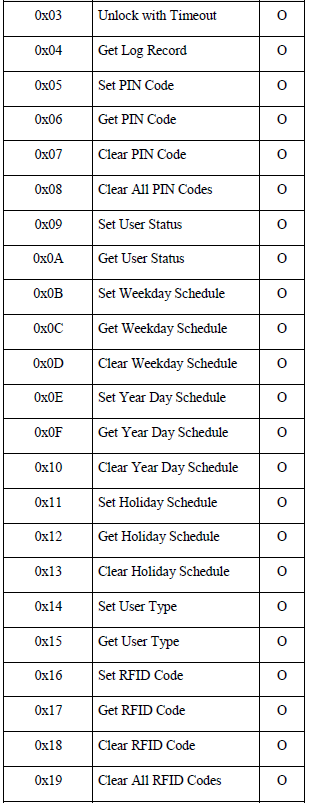 Server-side
Performs actions when it receives these commands

Client-side
Capable of sending these commands
25
Example ZigBee profile: Smart Energy
Interactions with energy providers for efficiency and cost savings

Devices
Energy service interface
Metering device
Load control device

Clusters
Demand response
Metering
Price
Key establishment (e.g. security)
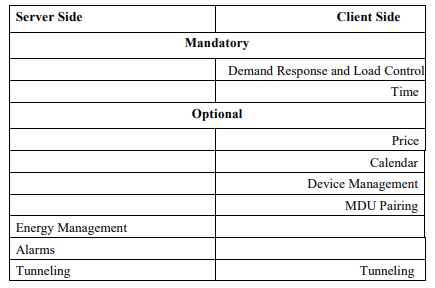 26
Example: demand response cluster
No attributes, only commands
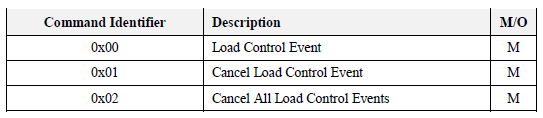 Load Control Command Payload
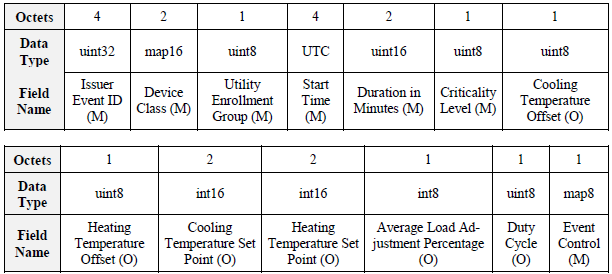 27
Endpoints
Each ZigBee device has a number of Endpoints (up to 240)
Number by which remote applications can contact it
Analogous to a Port in TCP/UDP

Each Endpoint has one Device Type attached to it
Communication refers to the Endpoint number,
Then the Cluster ID within it,
Then the Attribute/Command ID within that
Endpoints can be queried to determine what they provide

Special case: Endpoint 0 – ZigBee Device Object
All devices must implement the ZigBee Device Object
Attributes and Commands for controlling a network device
Network parameters are configured just like a light or door lock
28
Example Endpoints for a device
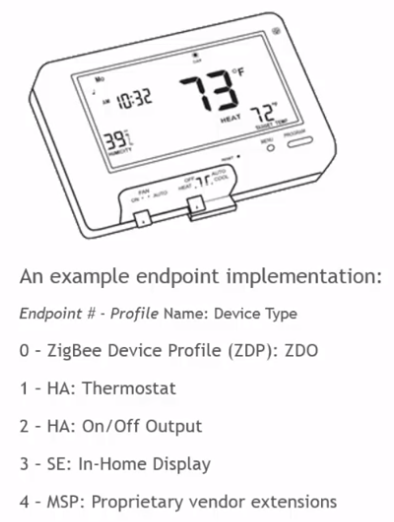 Even simple devices hopefully have three endpoints:
ZigBee Device Object
<Their functionality>
Over The Air Bootloader (code updates)
29
ZigBee application layer packets
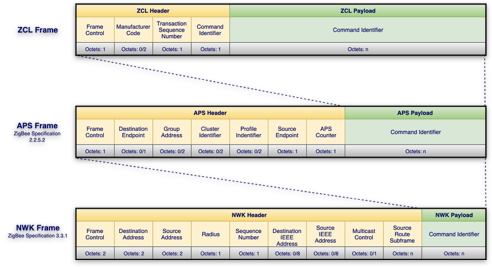 30
Outline
ZigBee overview

ZigBee PHY and MAC

ZigBee application layer

Interoperability
31
ZigBee application layer on other networks
The specification for how to interact with devices is far above anything network-specific

dotdot is a recent effort to spread ZigBee Clusters more widely
Runs same application-layer on top of various lower layers
ZigBee, BLE, Thread, WiFi, Ethernet
32
dotdot provides ZigBee-style control over various networks
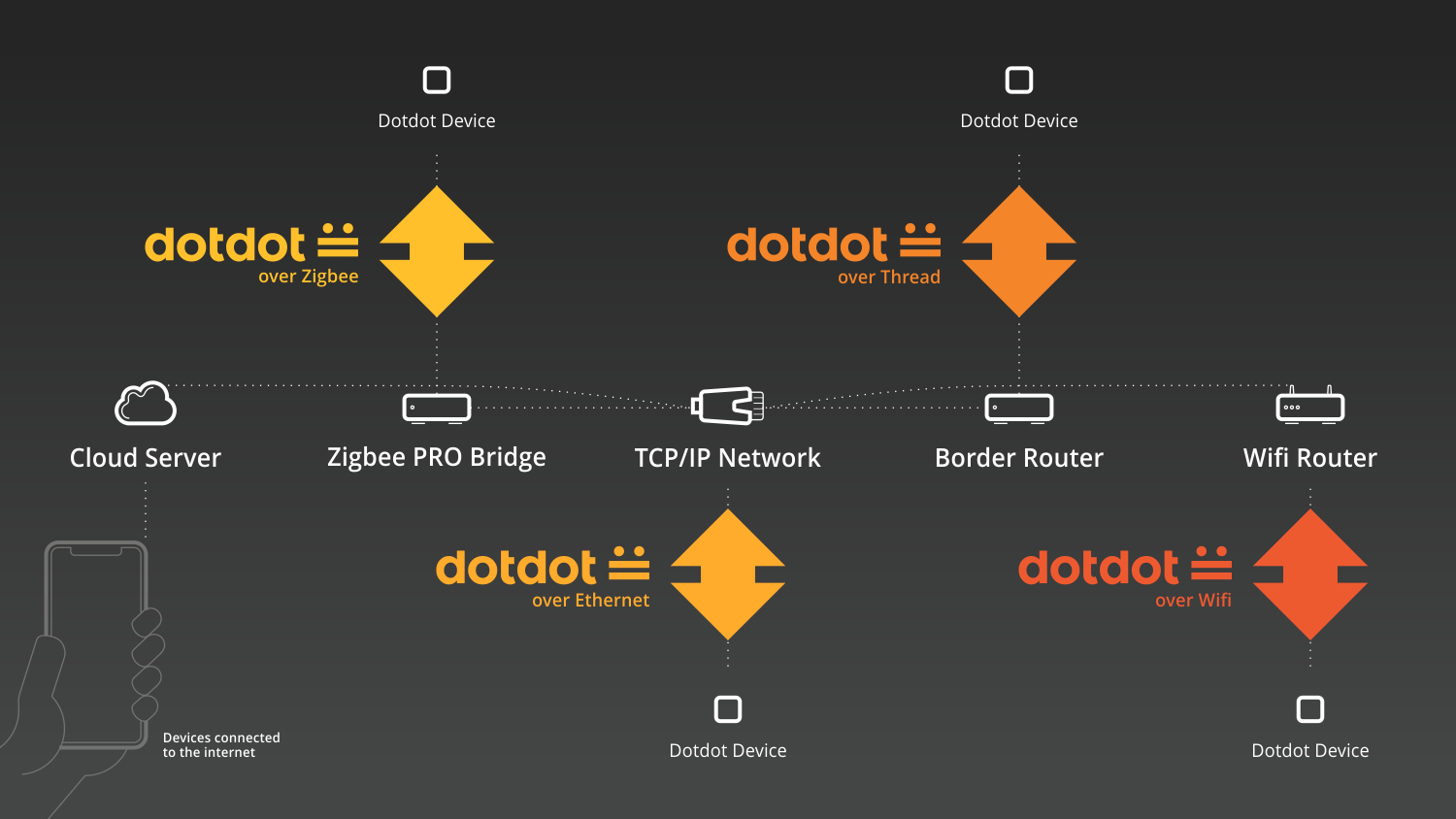 33
Example dotdot over Thread
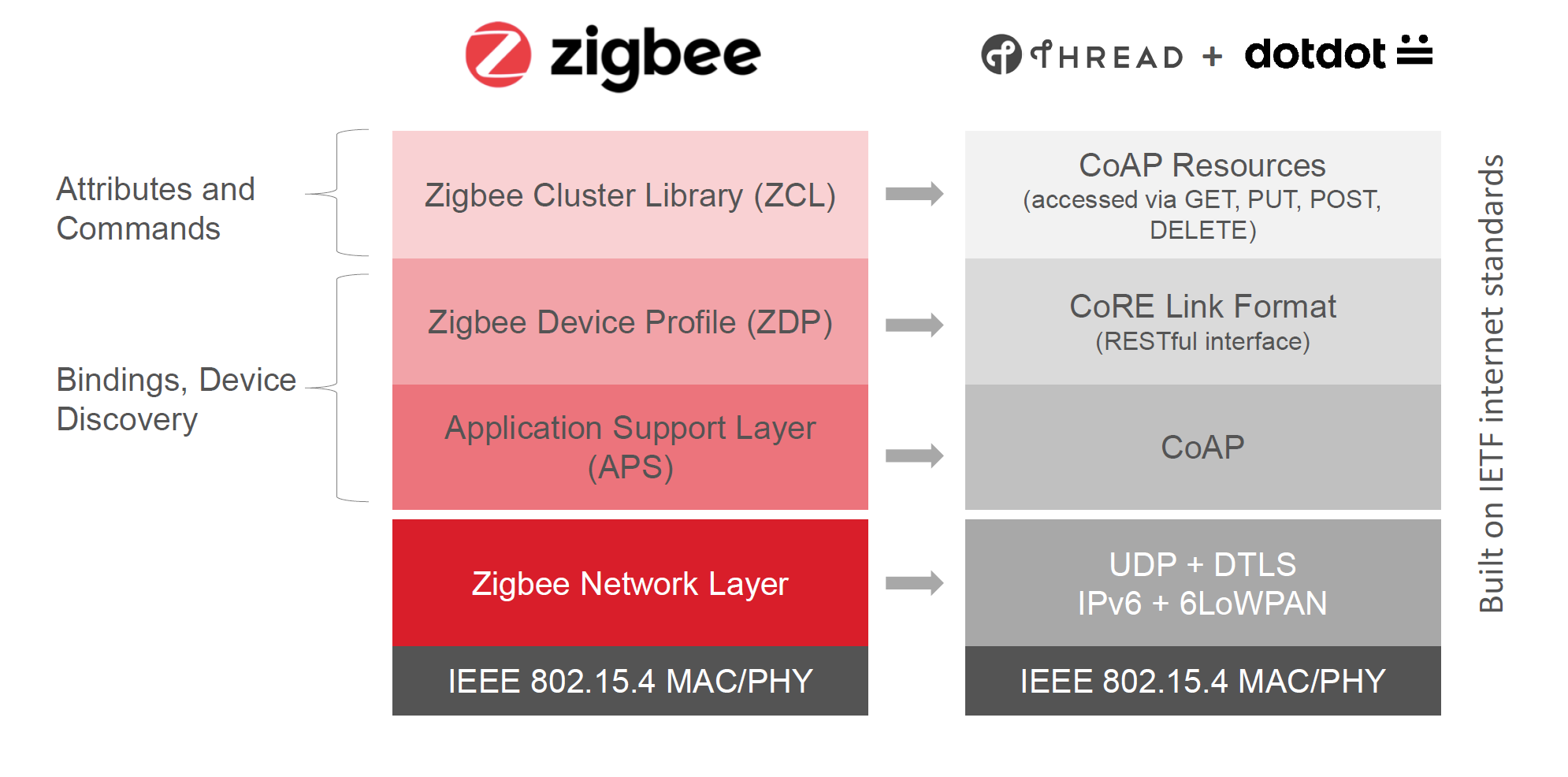 34
ZCL to CoAP mappings
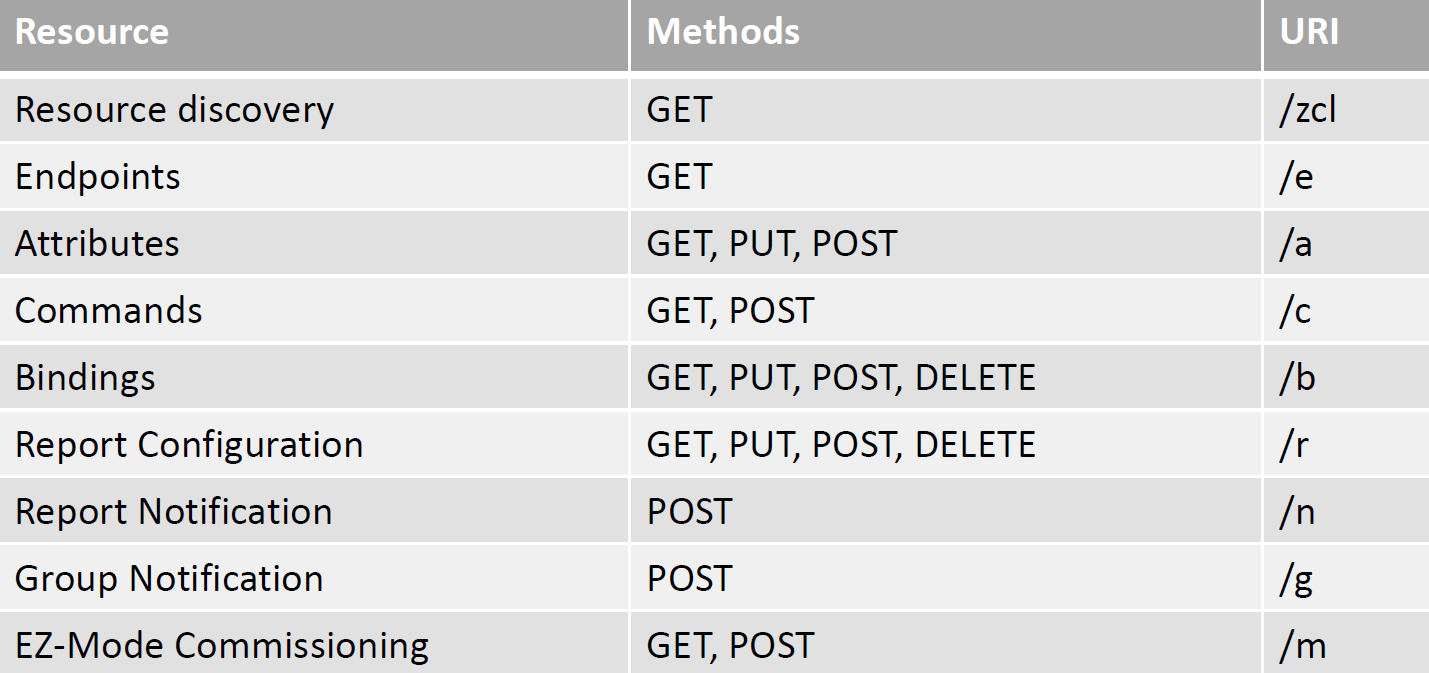 35
Is ZCL the right standard for device interactions?
Seems better than making something new from scratch
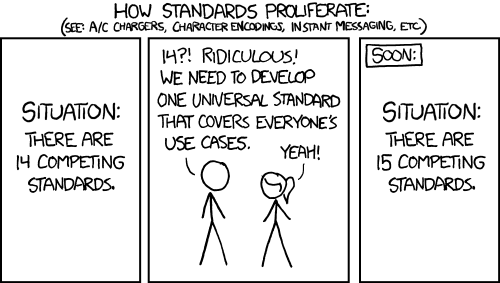 https://xkcd.com/927/
36
Outline
ZigBee overview

ZigBee PHY and MAC

ZigBee application layer

Interoperability
37